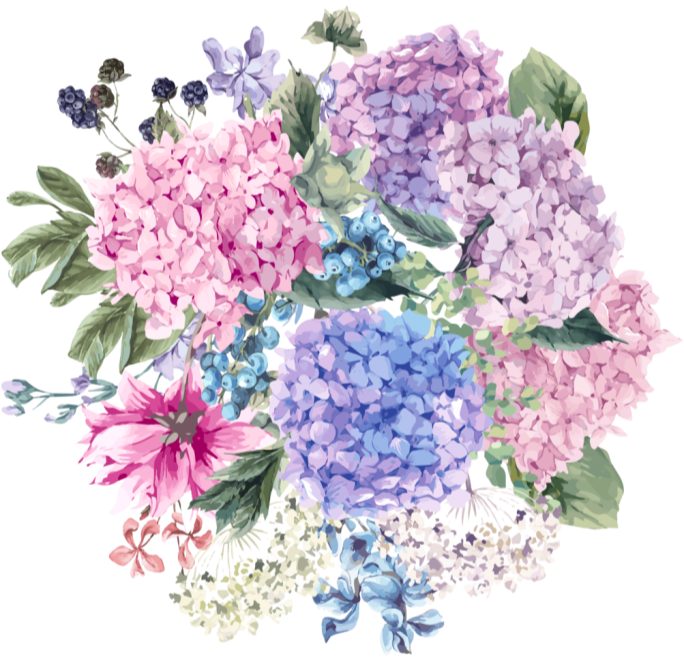 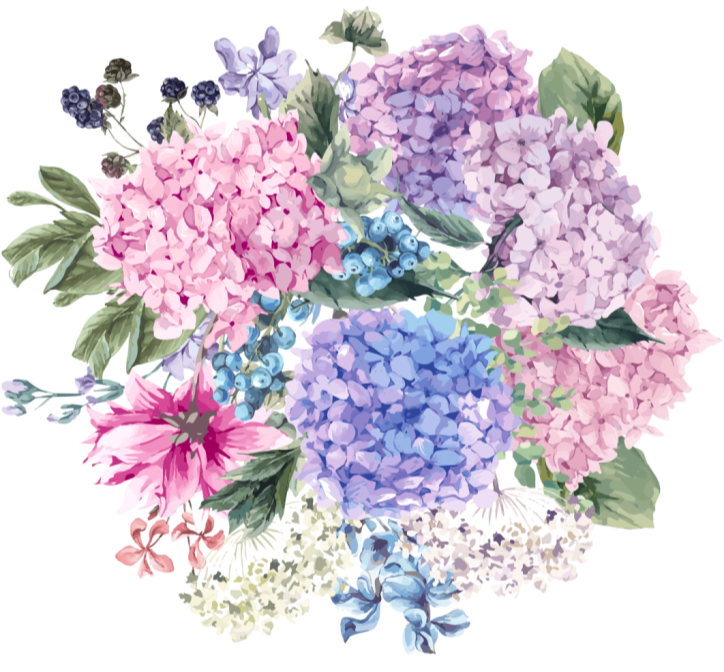 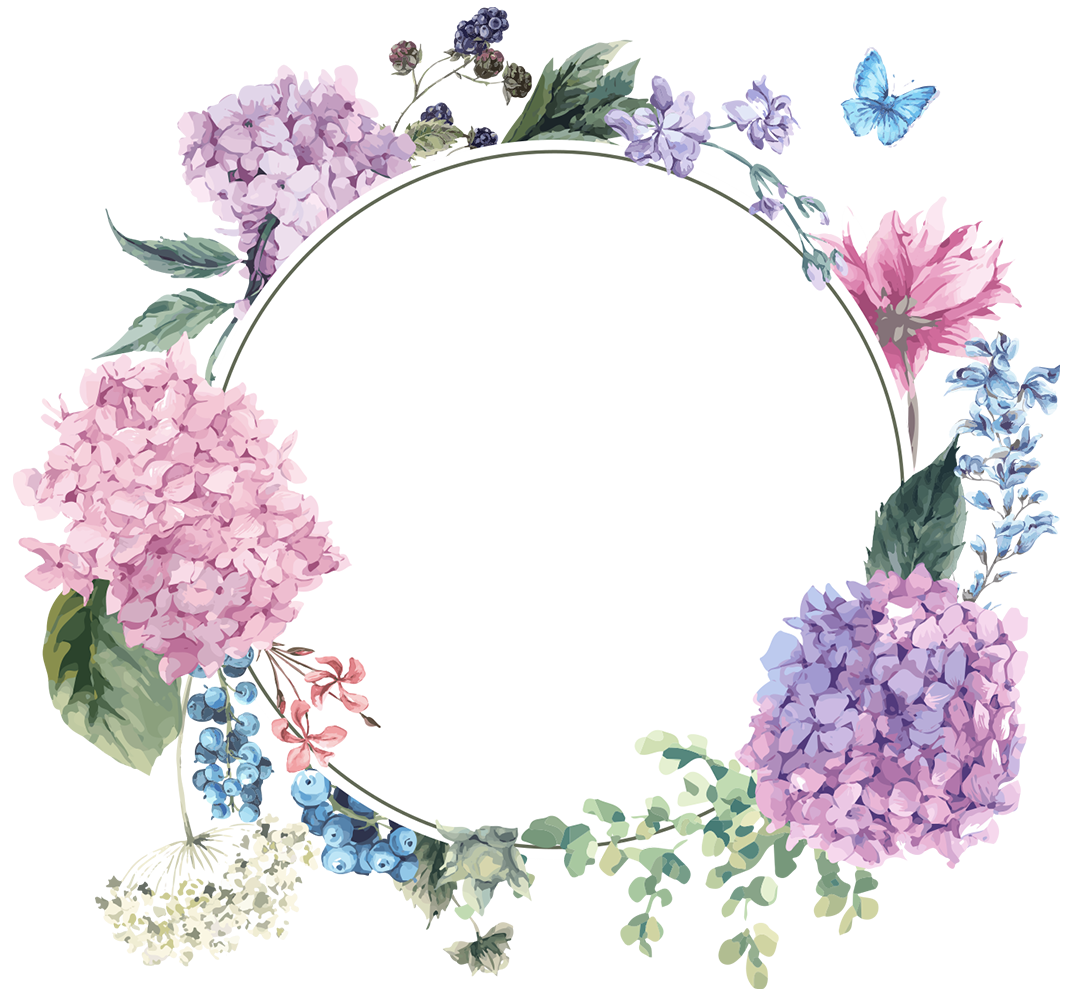 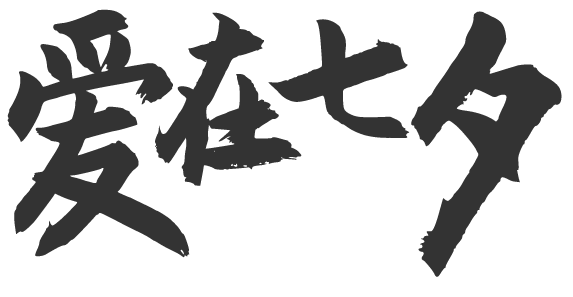 情     人     节
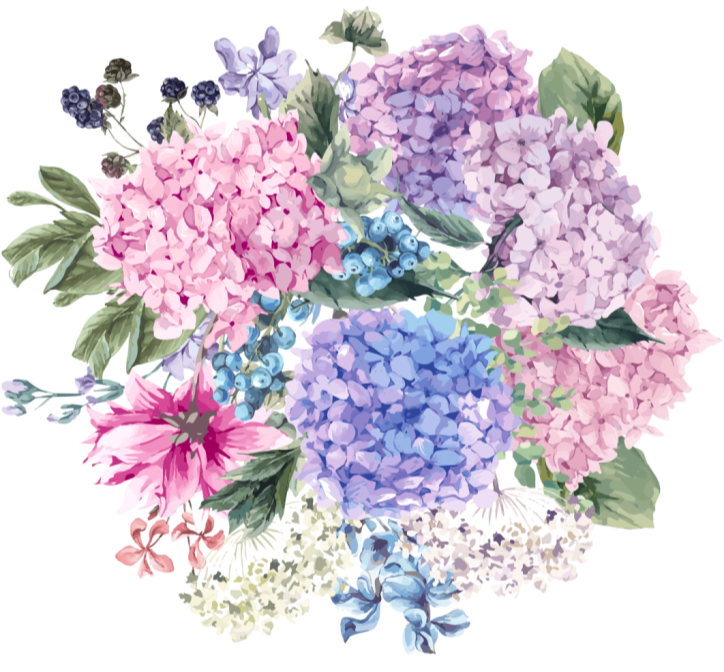 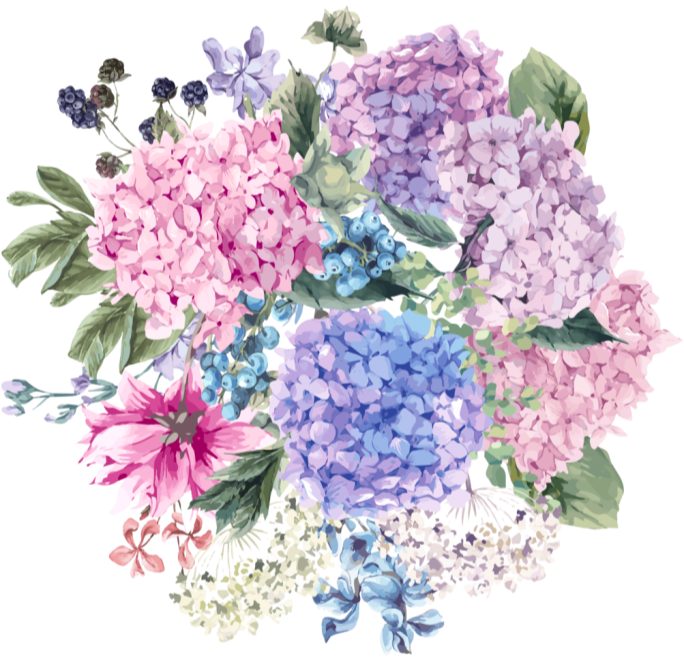 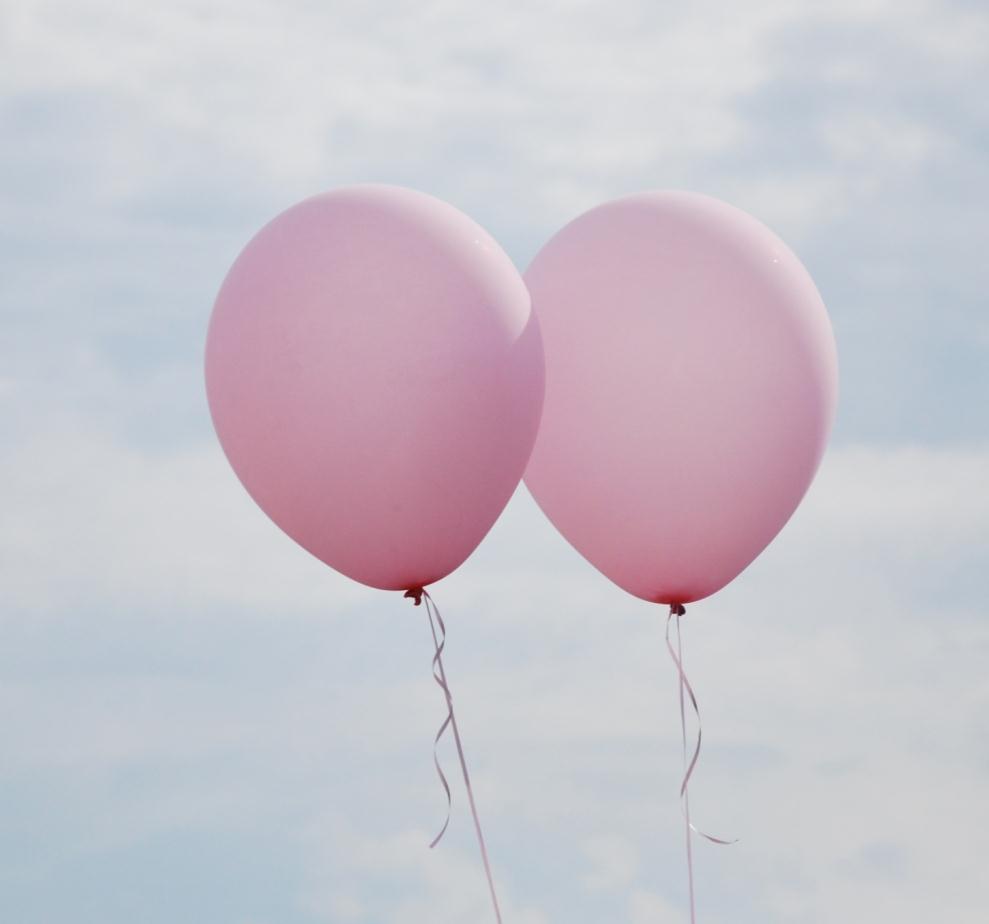 爱的感言
如果说每一次选择就是一种放弃，那么就要看你是否承受得了那些放弃！选择了你，我放弃了所有的不幸！

人在最悲痛、最恐慌的时候，并没有眼泪，眼泪永远都是流在故事的结尾，流在一切结束的时候！
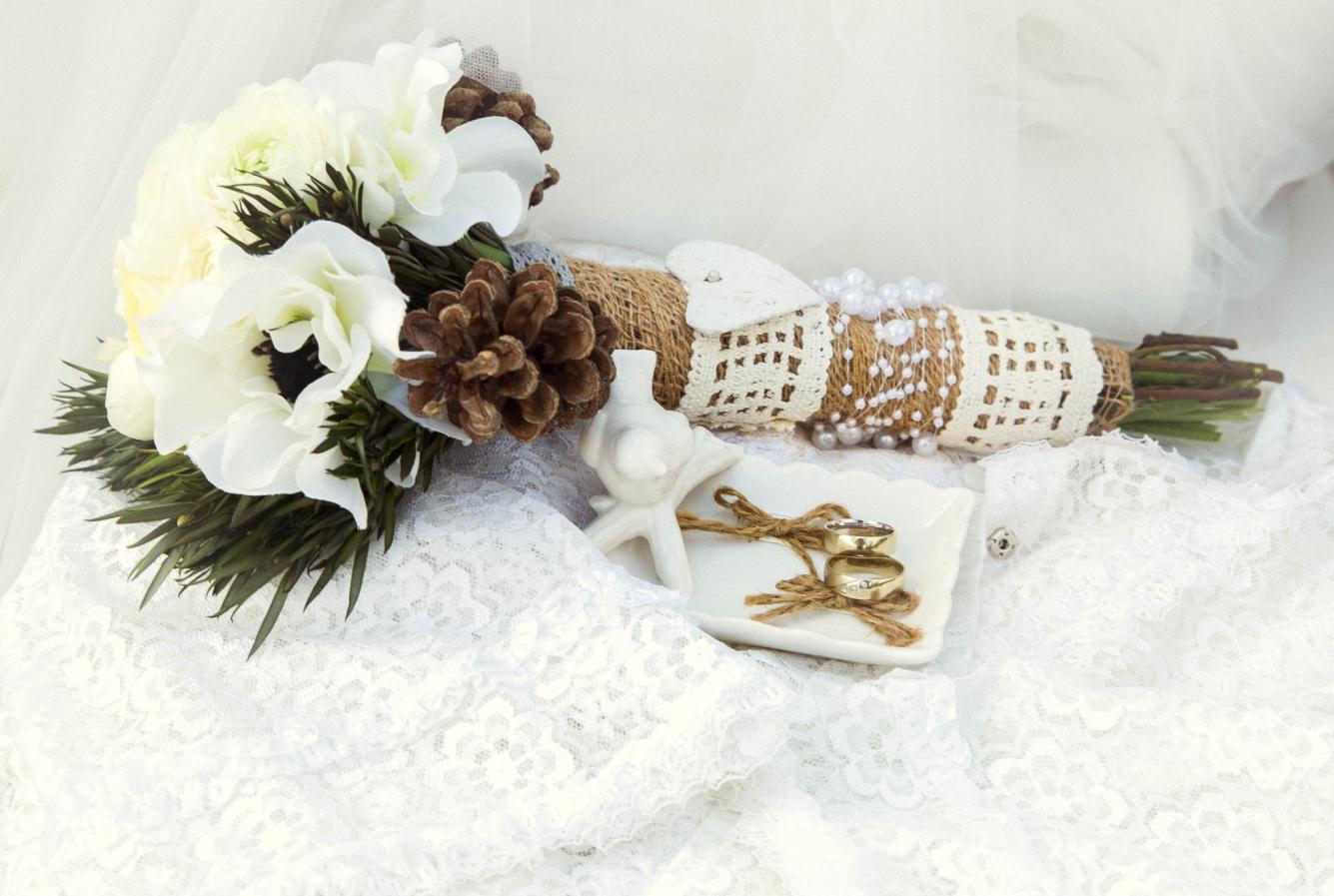 爱的箴言
今夜没有你，一切都是那么冷清，有一种心境属于你，那就是孤独；有一种失落陪着我，也是孤独。

谎言与誓言的区别，一个是听的人当真了，一个是说的人当真了。
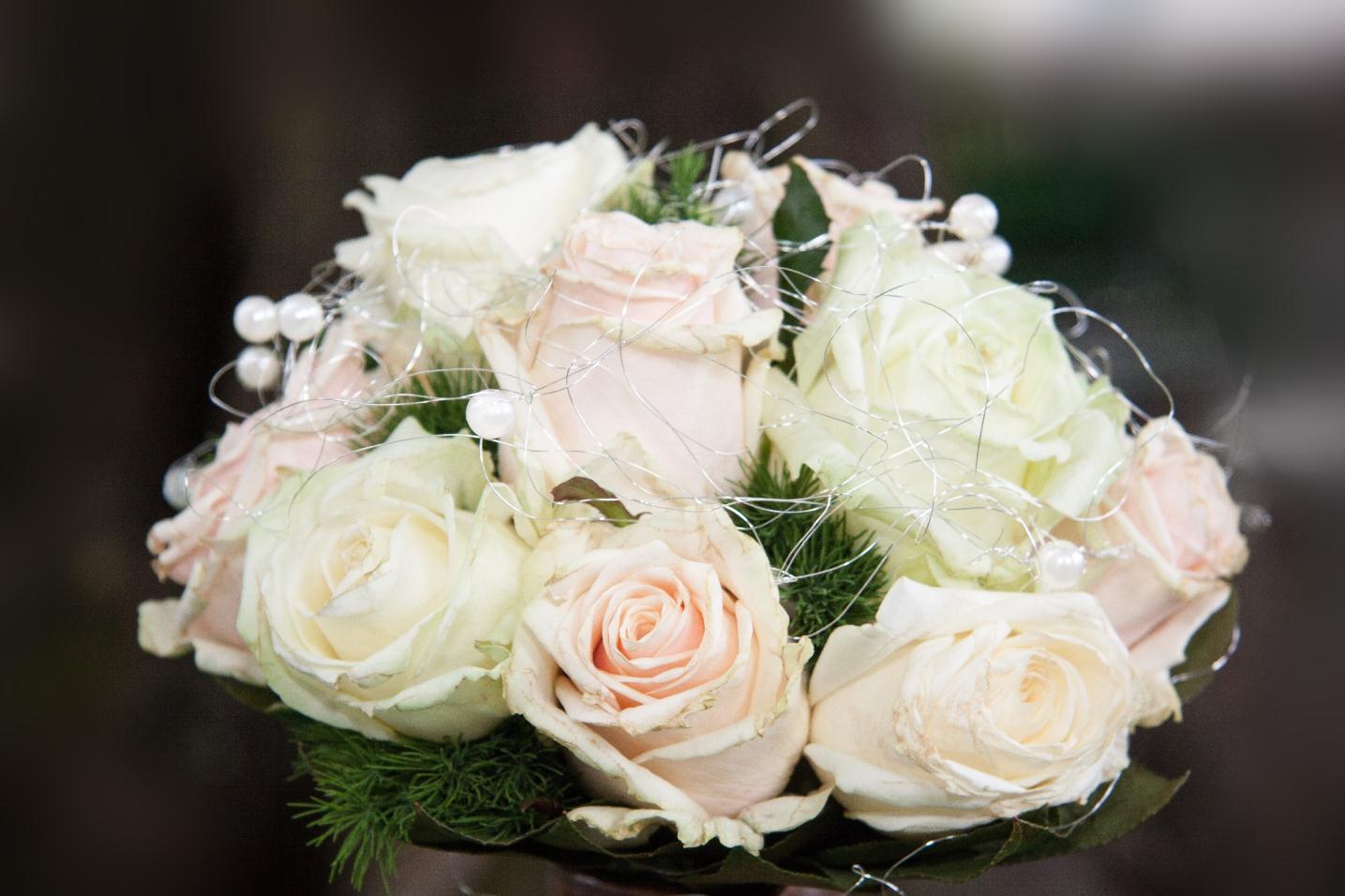 爱的留言
如果爱上，就不要轻易放过机会，莽撞，可能使你后悔一阵子，怯懦，却可能使你后悔一辈子。

爱恋的精髓不在于初见的魂飞魄散，而在于漫长岁月中的难舍难离。
相爱一生
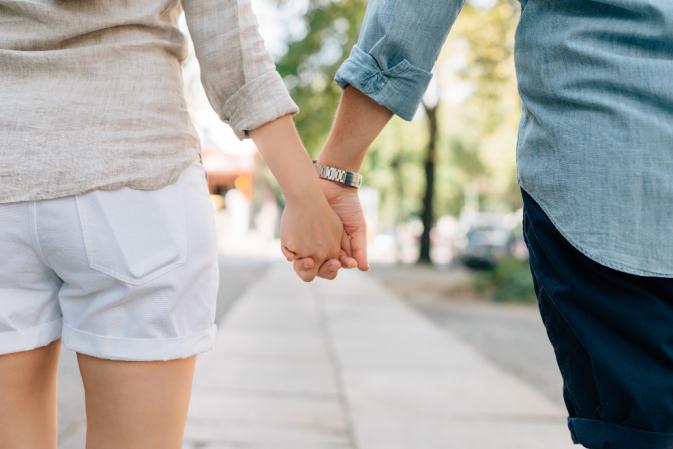 三十岁前，相信男人口中的理想的，是个浪漫的女人；三十岁后，仍然相信
如果没有月亮，我可以不思念你，如果没有太阳，我可以不牵挂你，可是日月轮回，怎能忘却你。

你在一起是奉了爱的旨意，我要把心交给你，任由你去安排，它准备接受一切，无论甜蜜或是苦涩！
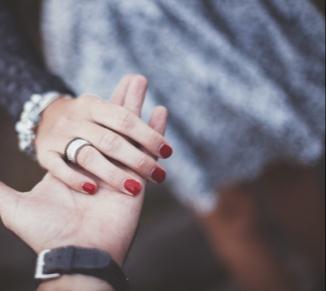 三十岁前，相信男人口中的理想的，是个浪漫的女人；三十岁后，仍然相信
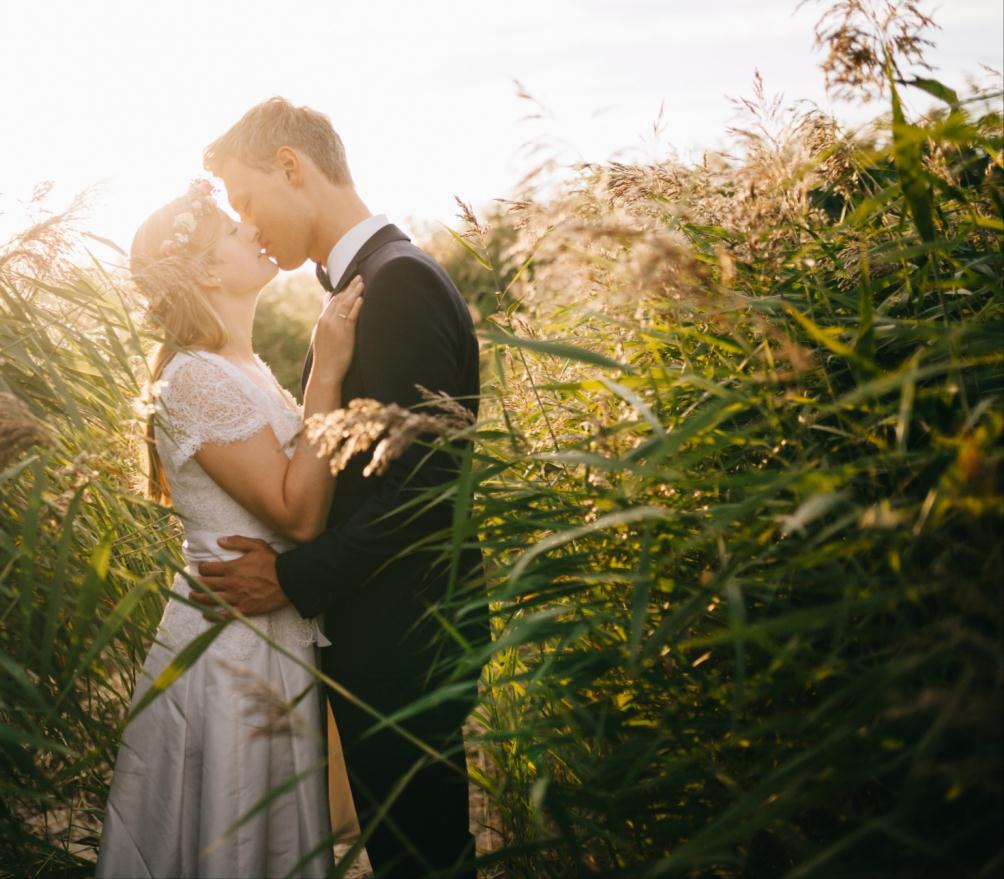 想你的瞬间
我最幸福的时刻，就是找对了人，你纵容我的习惯，并爱着我的一切。太残忍的话我只说，因为爱很重。

如果爱上，就不要轻易放过机会，莽撞，可能使你后悔一阵子，怯懦，却可能使你后悔一辈子。

恋爱时不必比强弱、比姿态，不能以怕受伤害的心态去恋爱，而更应是展示真实的自我。
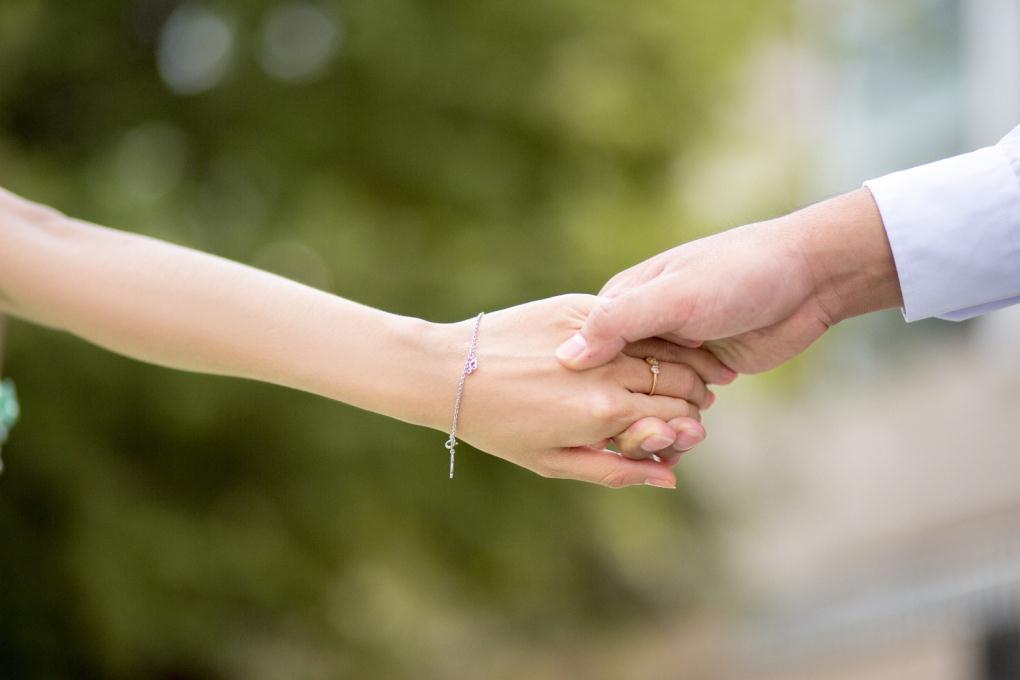 我在忧愁时想你，就像在冬季想太阳；我在快乐时想你，就像在骄阳下想树荫。

今夜没有你，一切都是那么冷清，有一种心境属于你，那就是孤独；有一种失落陪着我，也是孤独。

在遇到梦中人之前，上天也许会安排我们先遇到别人；在我们终于遇见心仪的人时，便应当心存感激。
相守一生
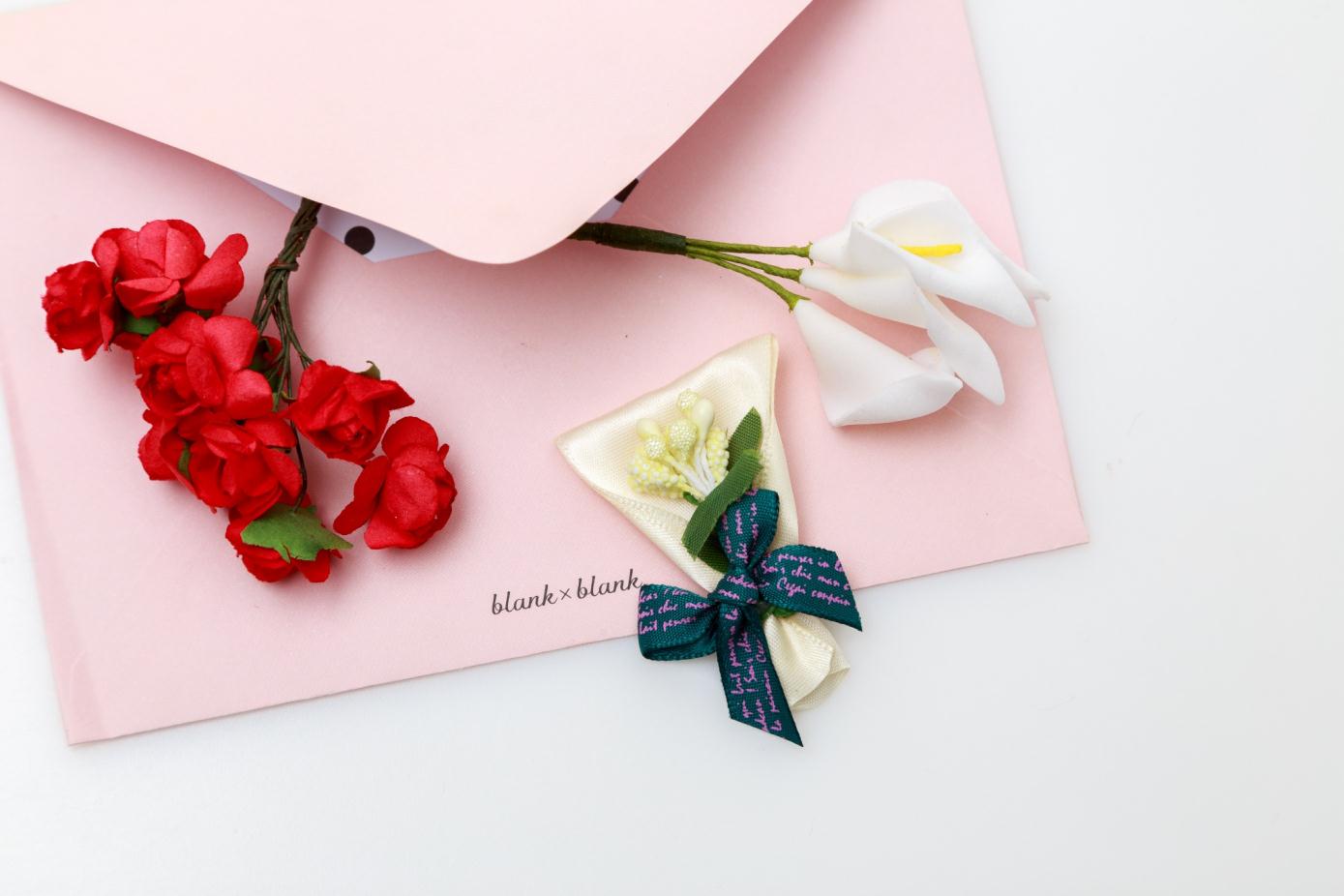 相互成长
如果没有月亮，我可以不思念你，如果没有太阳，我可以不牵挂你，可是日月轮回，怎能忘却你。

简单安静的生活其实不幸福，所以我只拥抱刹那，绵延持久的感觉根本不快乐，所以我只信仰瞬间。

暗恋，是一种彻底的寂寞，有心动，有幸福，可是，更多的是，是一个人的心酸。
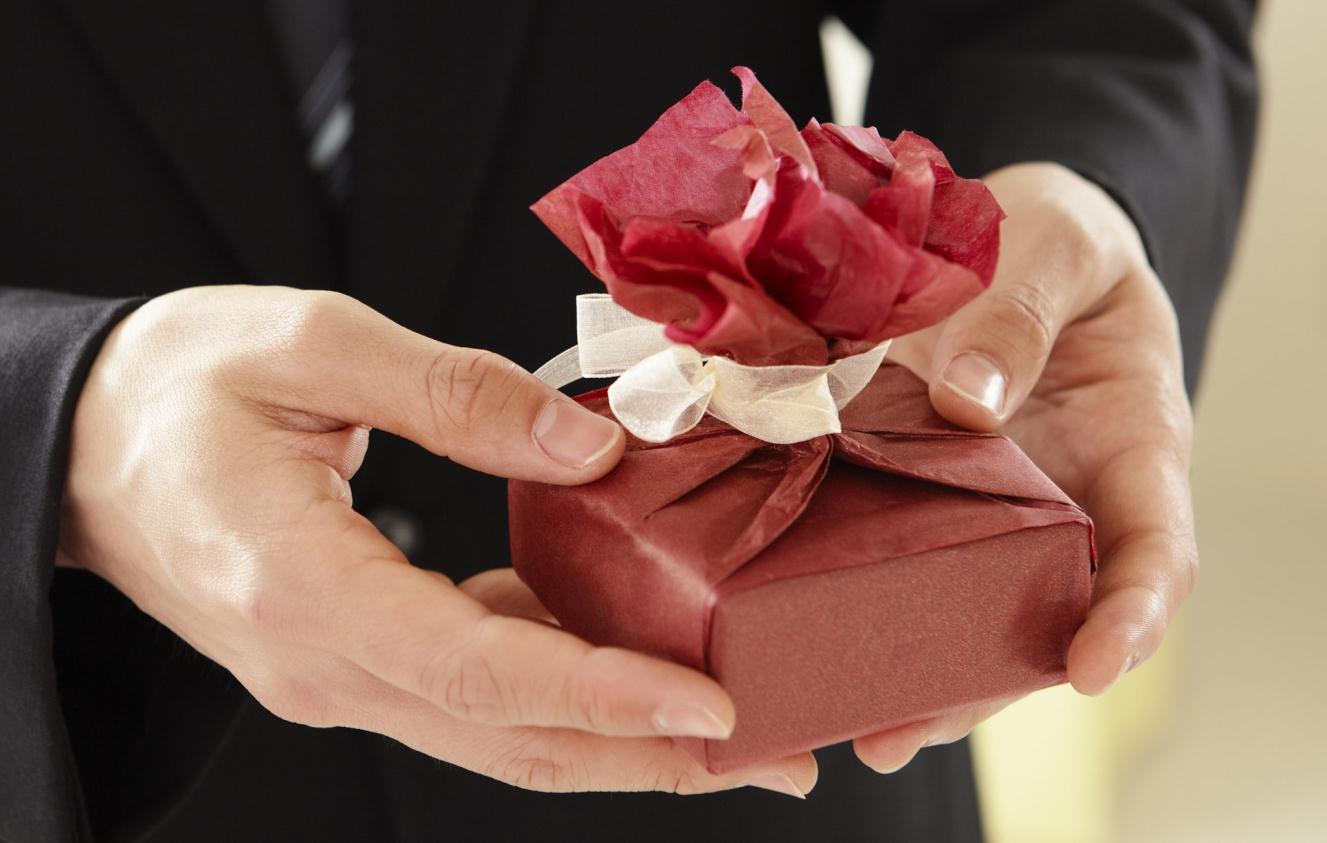 永不褪色的是对你默默的关怀，永不停息的是对你无尽的思念，永不改变的是对你深深的爱恋。情人节快乐！

我在忧愁时想你，就像在冬季想太阳；我在快乐时想你，就像在骄阳下想树荫。

我不需要那个人有多完美，我只需要那个人能让我感觉到，我就是唯一。
love you
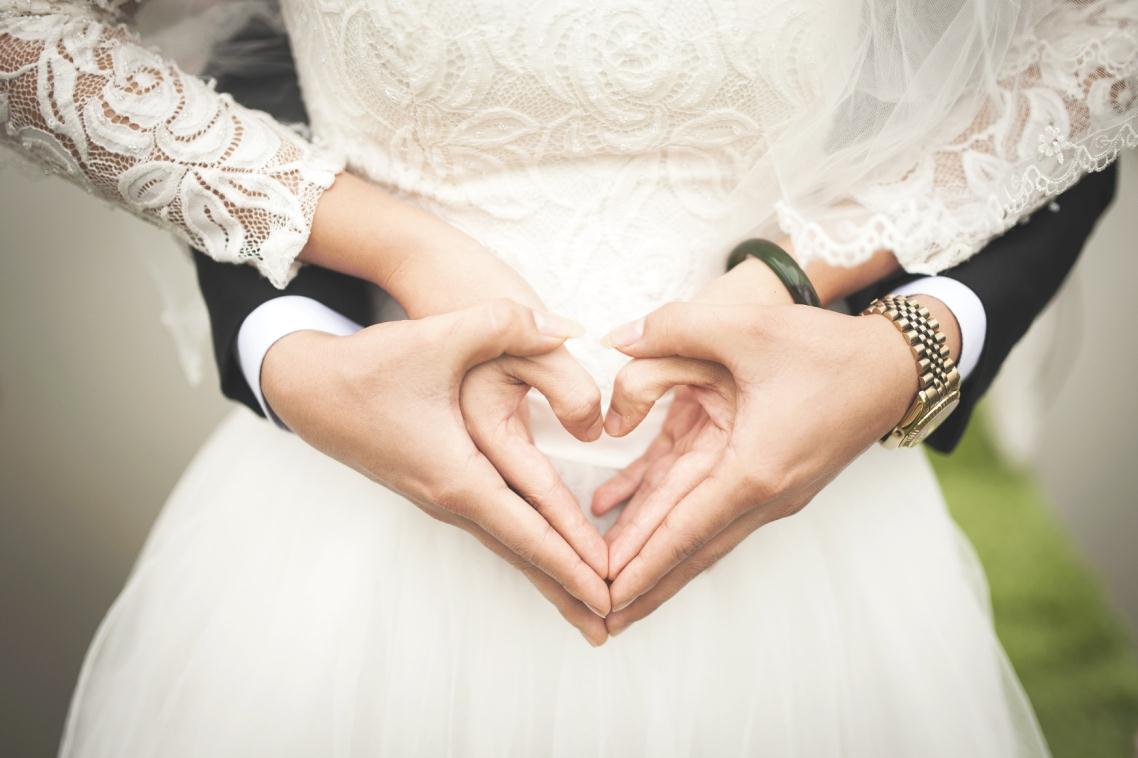 我们的未来
你不明白，喜欢一个人是宿命，即使注定是劫难，也在劫难逃。

喜欢一个人，是不会有痛苦的。爱一个人，也许有绵长的痛苦，但他给我的快乐，也是世上最大的快乐。

喜欢一个人，是不会有痛苦的。爱一个人，也许有绵长的痛苦，但他给我的快乐，也是世上最大的快乐。
节日PPT模板 http:// www.PPT818.com/jieri/
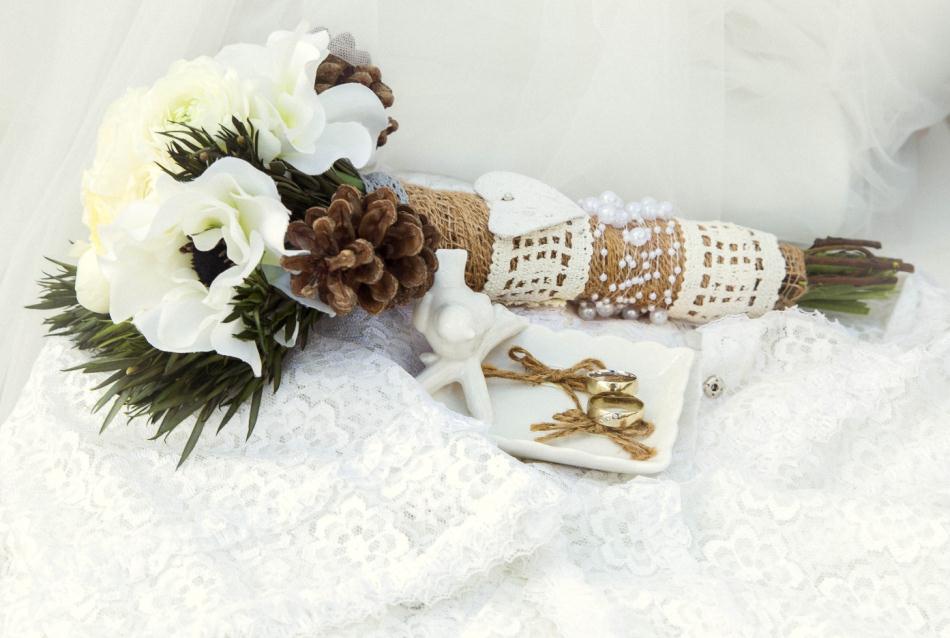 相伴
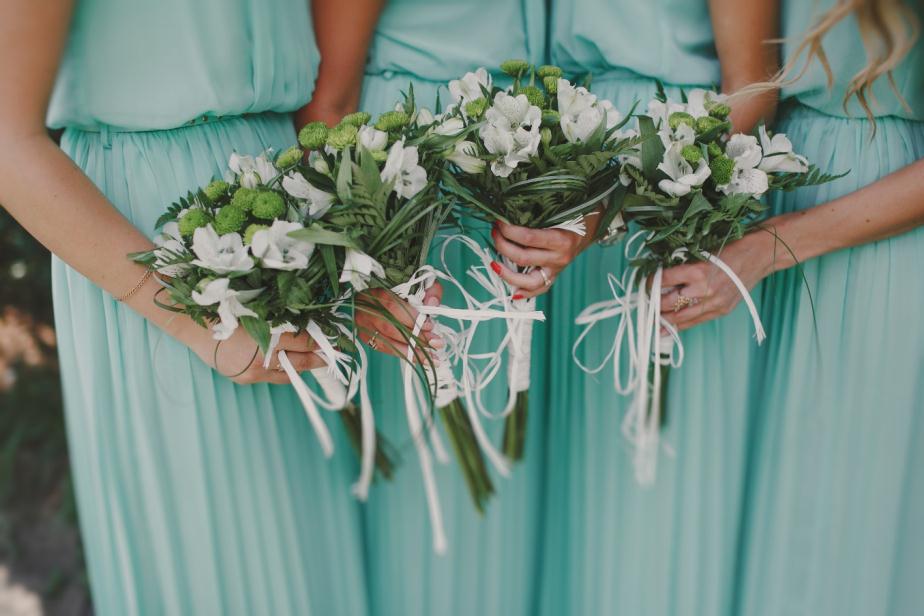 情人节的这一天，你却要启程远行，可别忘记带走我的那份情，留下你的那颗心。
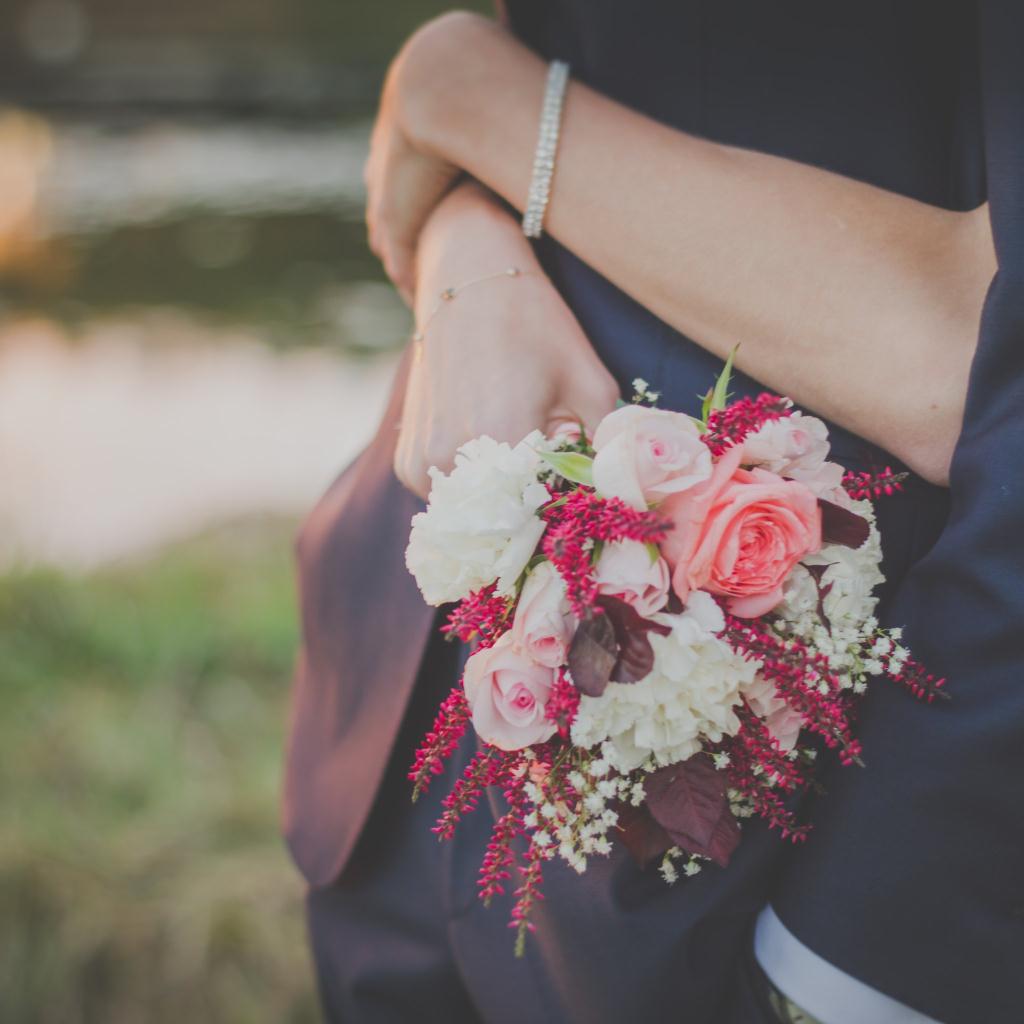 给你的留言
不说话，不一定没有感觉。不要求，不一定没有心声。不流泪，不一定没有泪痕。不表达，不一定不爱你。

和你在一起是奉了爱的旨意，我要把心交给你，任由你去安排，它准备接受一切，无论甜蜜或是苦涩！

爱恋的精髓不在于初见的魂飞魄散，而在于漫长岁月中的难舍难离。
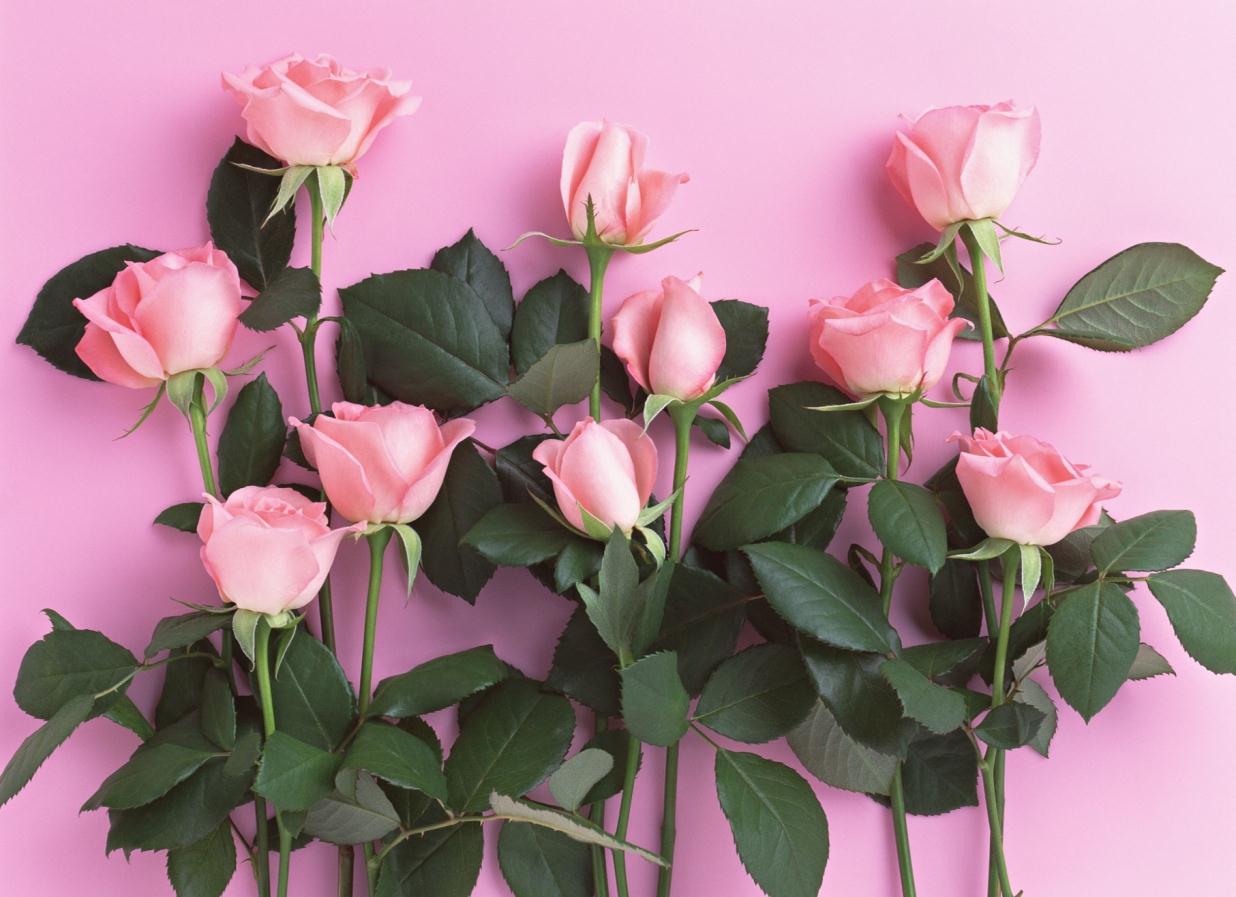 相守
我不需要那个人有多完美，我只需要那个人能让我感觉到，我就是唯一。

恋爱时不必比强弱、比姿态，不能以怕受伤害的心态去恋爱，而更应是展示真实的自我。

记住该记住的，忘记该忘记的。改变能改变的，接受不能改变的。
爱你
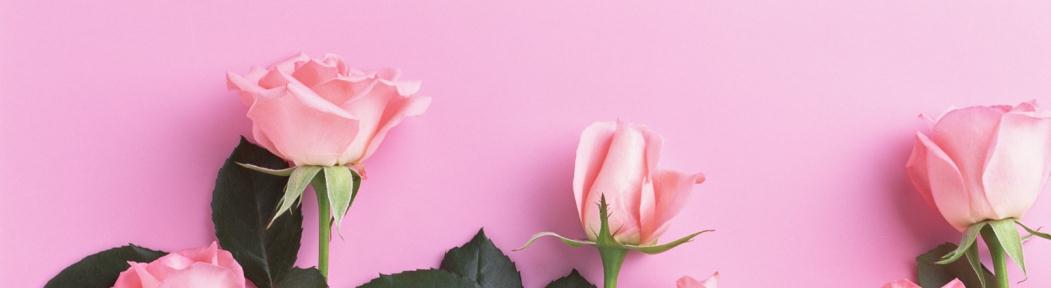 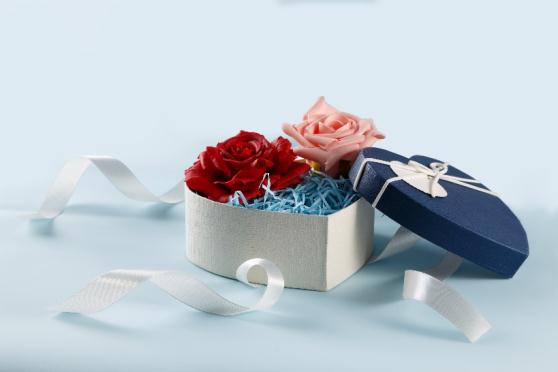 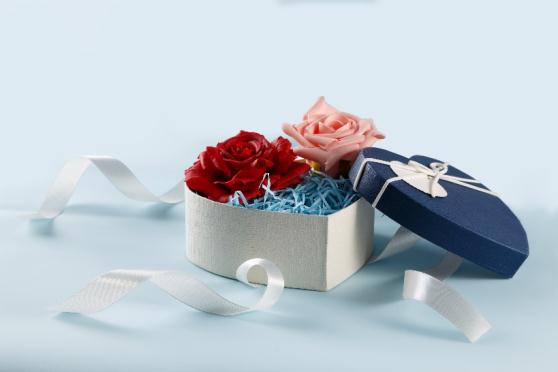 当我看到那如烟似锦的樱花，竟然在几天之内就凋谢了，我多么希望能同你一起，同享这惊心动魄的美。
爱的箴言
茫茫人海中，相识了你，是一种缘份，只希望用我的真诚，换取你的真情。你不明白，喜欢一个人是宿命，即使注定是劫难，也在劫难逃。
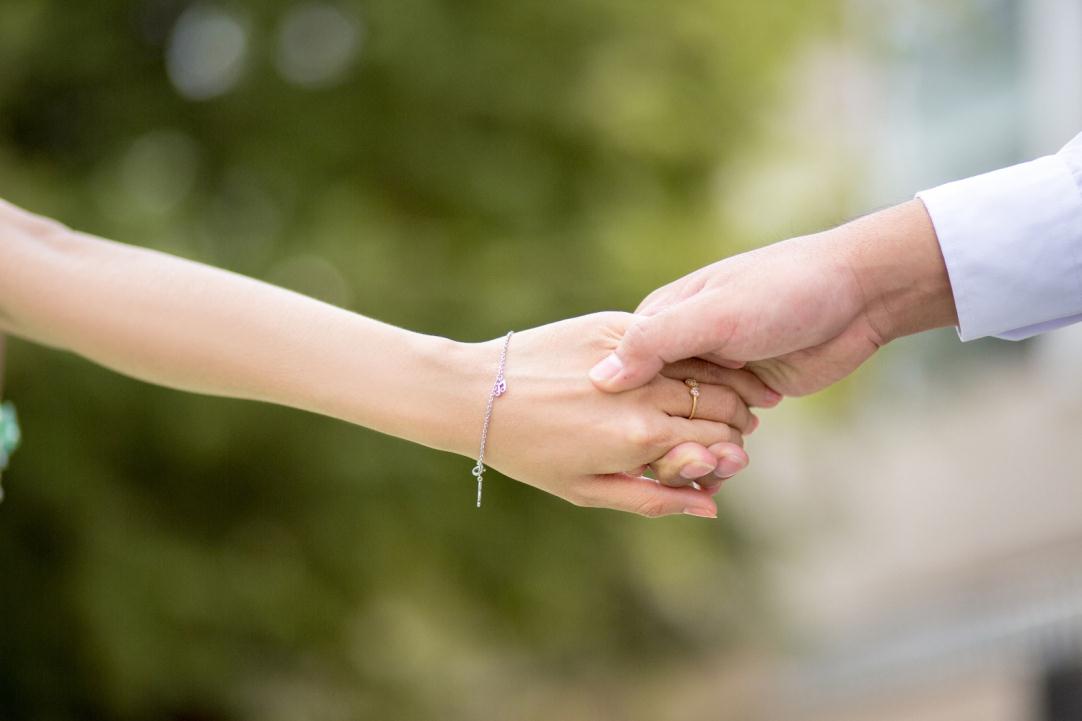 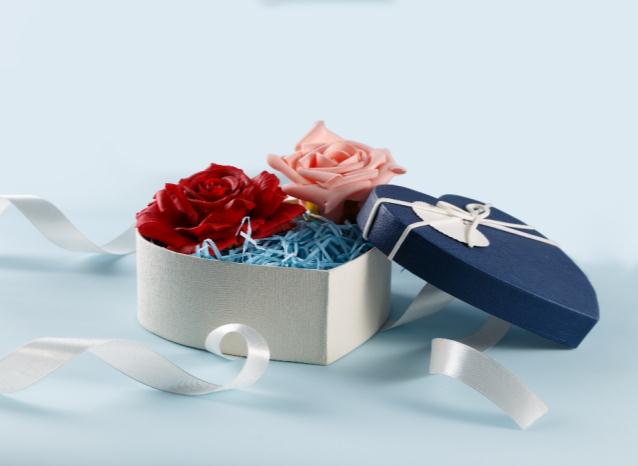 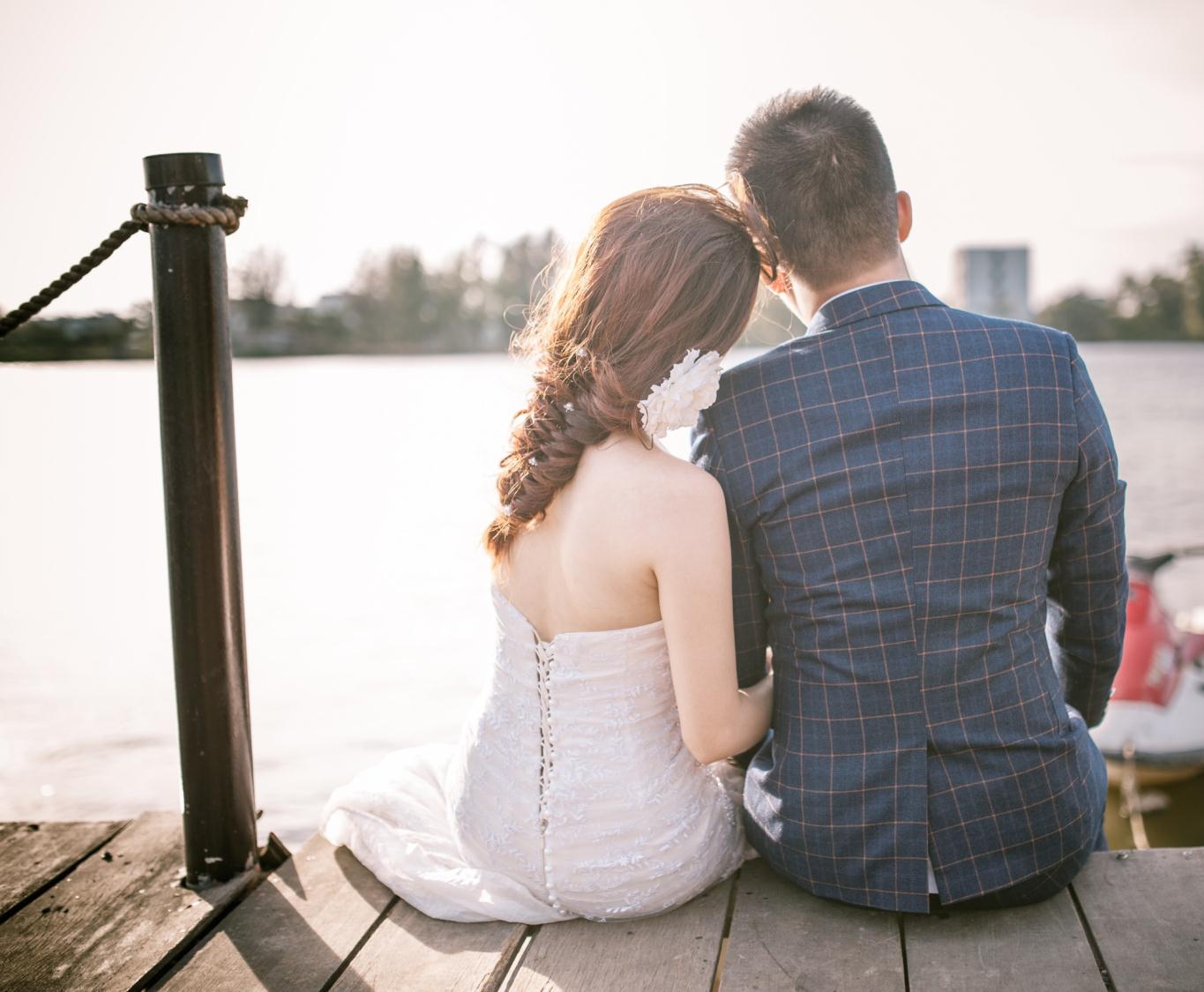 感恩
在遇到梦中人之前，上天也许会安排我们先遇到别人；在我们终于遇见心仪的人时，便应当心存感激。情人节的这一天，你却要启程远行，可别忘记带走我的那份情，留下你的那颗心。
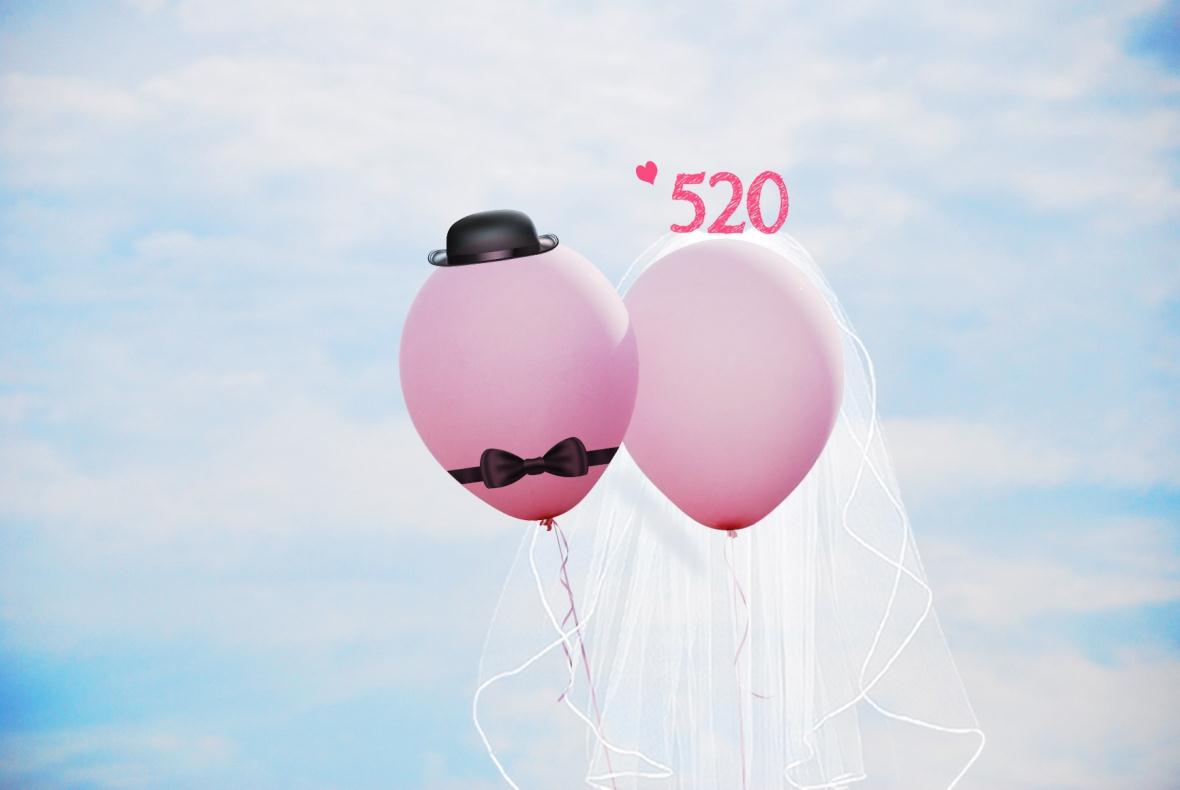 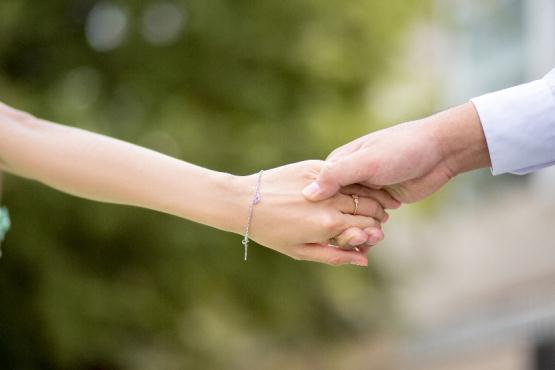 想你
人在最悲痛、最恐慌的时候，并没有眼泪，眼泪永远都是流在故事的结尾，流在一切结束的时候！
当地用理智控制住爱情，有利无弊，发疯似的滥施爱情，有弊无利。
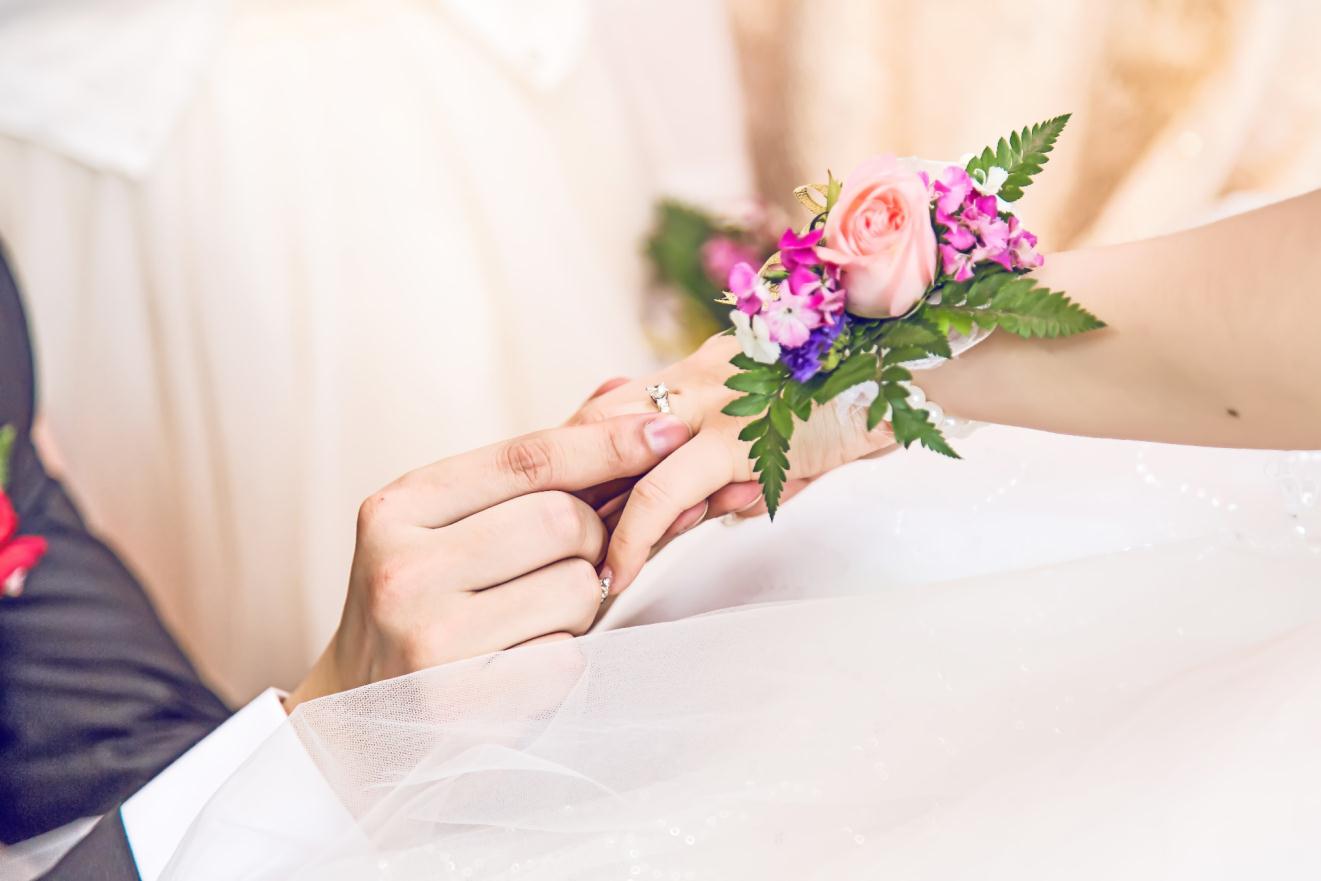 相伴
永不褪色的是对你默默的关怀，永不停息的是对你无尽的思念，永不改变的是对你深深的爱恋。情人节快乐！

我在忧愁时想你，就像在冬季想太阳；我在快乐时想你，就像在骄阳下想树荫。
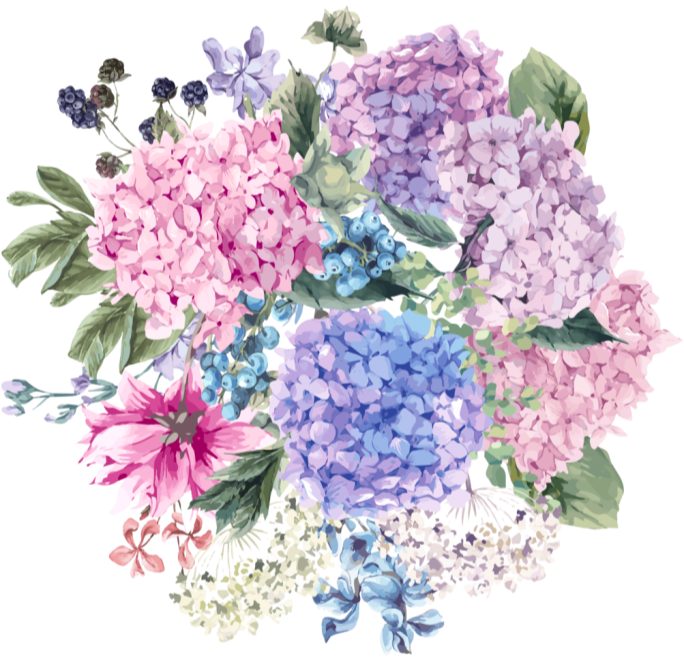 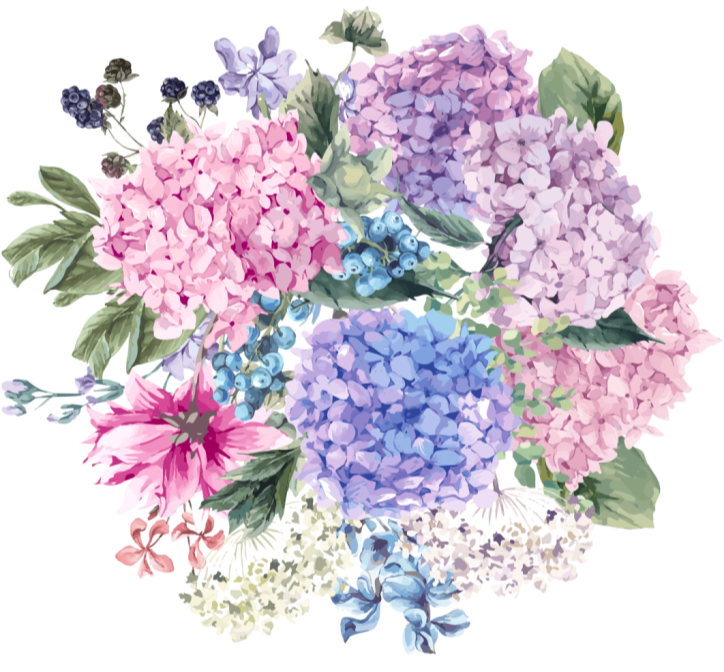 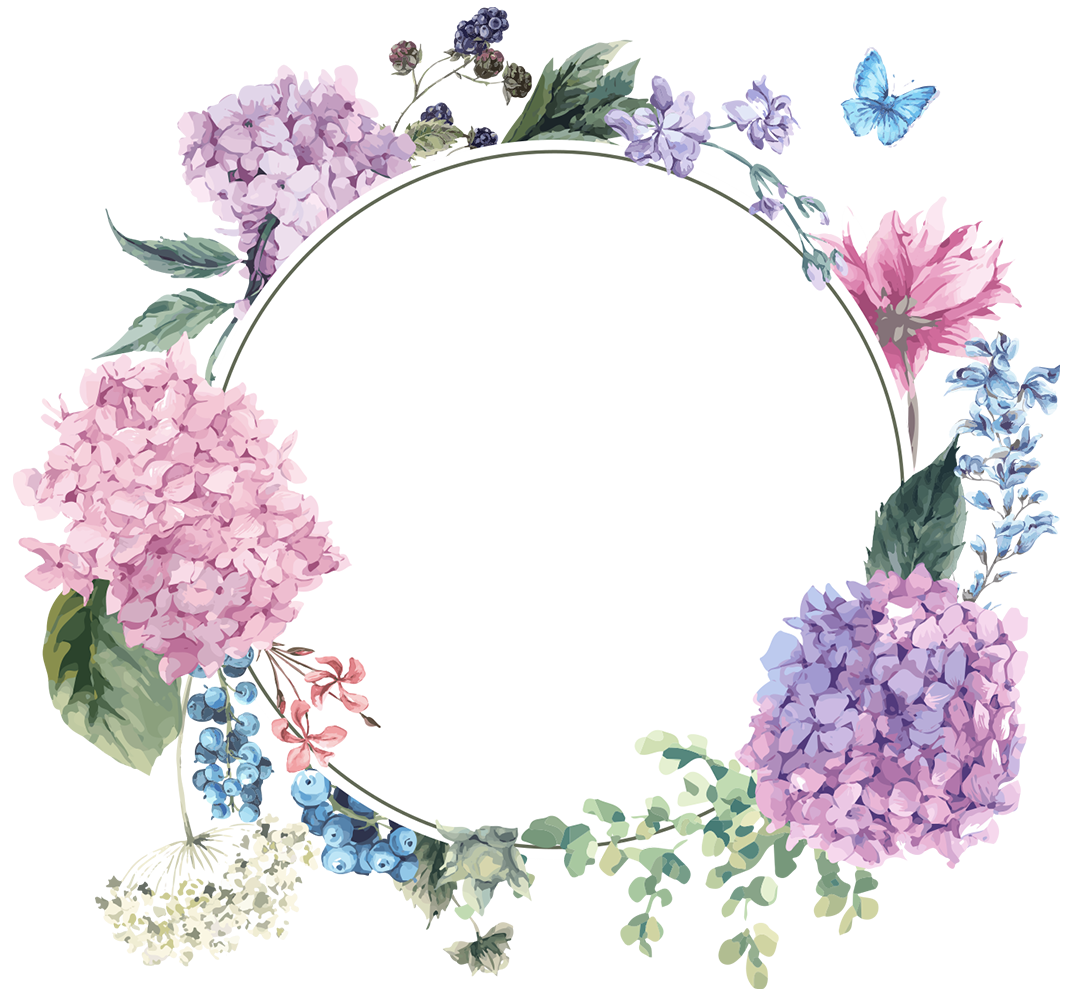 感谢陪伴
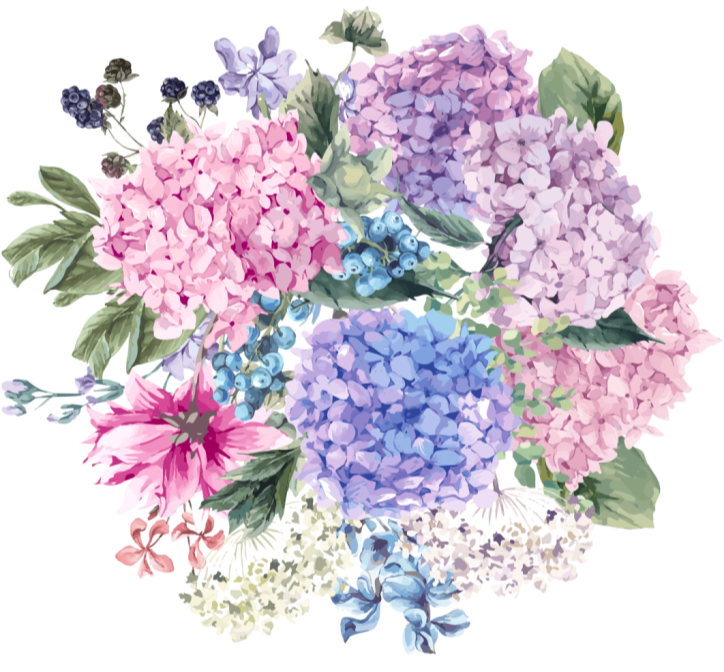 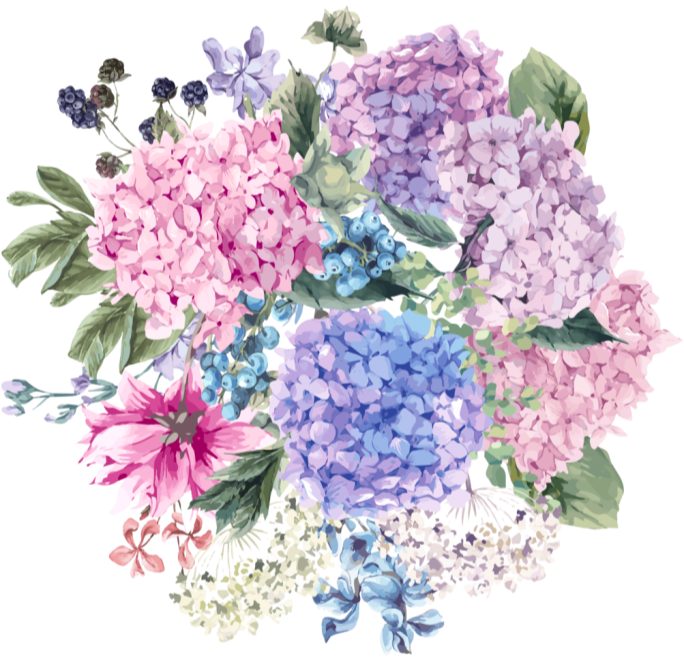